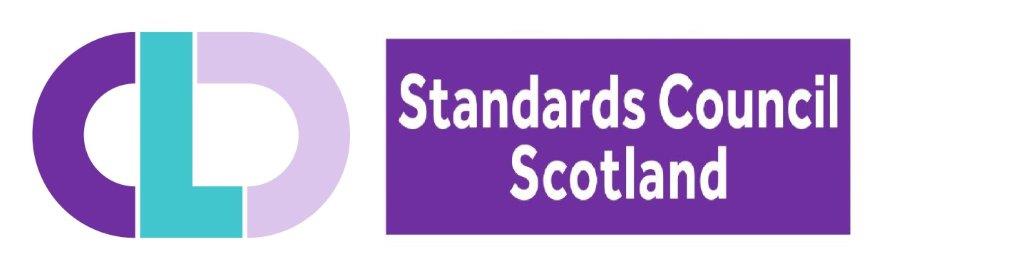 Creation of Adult Learning National Occupational Standards
Focus Group
November 2022
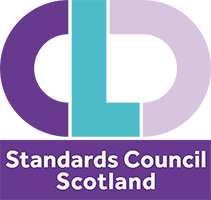 Agenda
Welcome and Introductions
Background to NOS 
Approach to NOS reviews 
Functional Map discussion
Approach to governance  
Next steps and Dates to Note
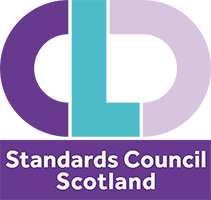 A suite of up to date 
National Occupational Standards for 
Adult Learning
Project Outputs
Remit of the Focus Group
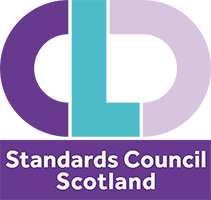 Review any materials and give us your professional opinions
Participate in a wider online consultation on the draft NOS
Promote the NOS development to your networks and encourage participation in the wider consultation of the draft revised NOS
Help us keep to agreed timescales set within the agenda for today and tell us if you need further opportunity to comment
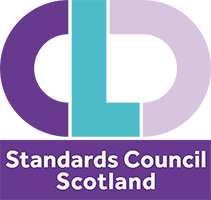 What are NOS?
A National Occupational Standard describes what an individual needs to do, know, and understand in order to competently carry out a particular job or function
Potential Uses of NOS
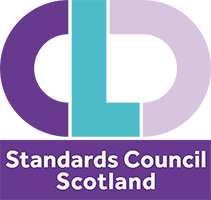 Competency frameworks
Job descriptions / requirements
Qualifications
Key outcomes
Underpinning knowledge
Individual performance
& appraisal
Career planning & progression
Focused training & development
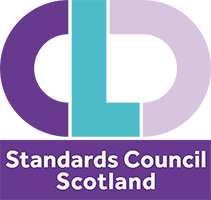 Functional Analysis
Functional analysis is the main tool used to develop NOS.

Functions are the main activities a person is expected to do as part of their job.
Functional Map
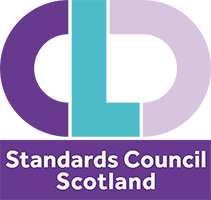 Key purpose
What needs to happen to achieve the Key Purpose?
Functional Areas
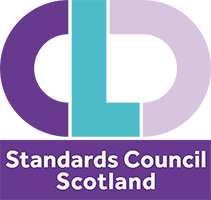 Functional Map
Functional Areas
What needs to happen to achieve this functional area?
Sub-functions
Functional Map
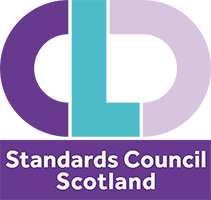 Sub-functions
What needs to happen to achieve this sub-function?
National Occupational Standards
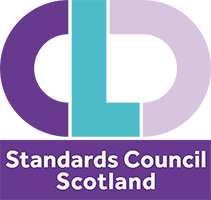 Example: Youth Work 
Functional Areas
Enable young people to develop holistically, working with them to facilitate their personal, social and educational development, to enable them to develop their voice, influence and place in society and to reach their full potential’
Example: Youth Work 
Functional Map
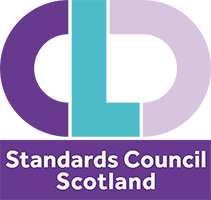 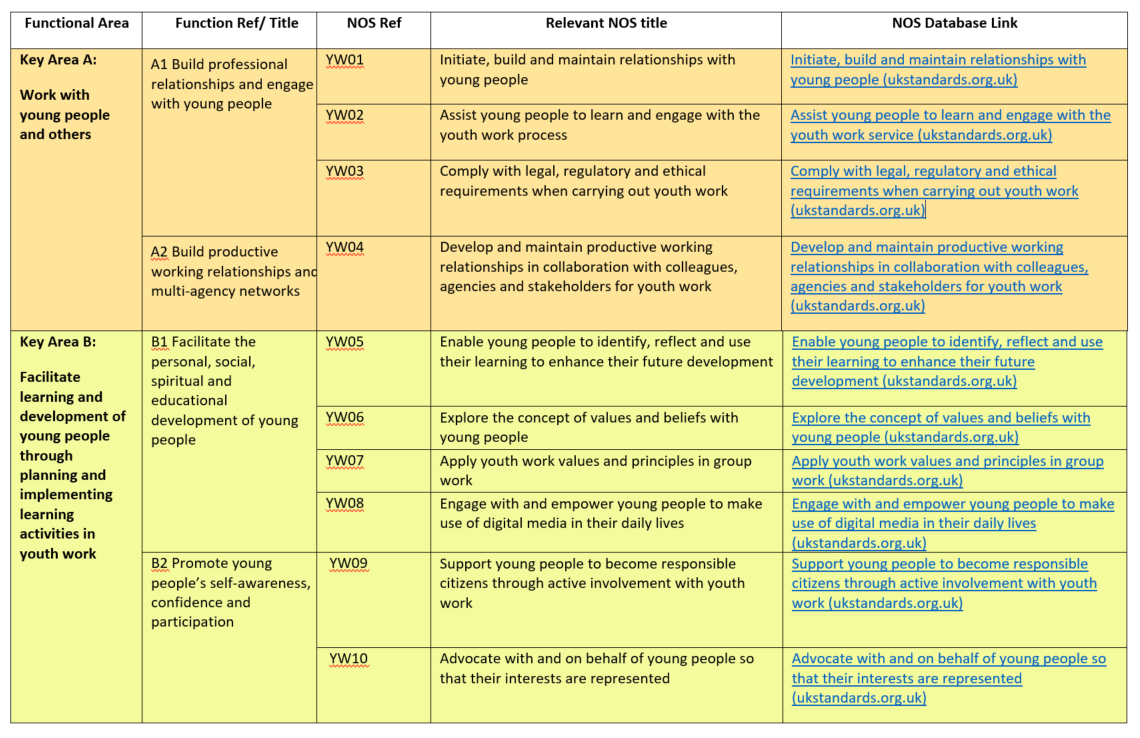 [Speaker Notes: YW functional map
6 Functional Areas
40 standards
Including 14 from other sectors which are relevant to YW practice eg   C3 Promote inclusion, equity and the valuing of diversity Signpost No. 27 Promote equality of opportunity, diversity and inclusion (Management and leadership NOS CFAM&LBA7)]
Example: Youth Work 
Standard
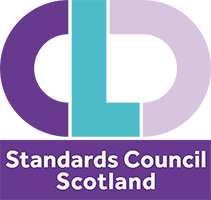 CLDYW01 Performance criteria
You must be able to:
 establish contact with young people using suitable locations
initiate and hold conversations with young people at an appropriate time and place
provide young people with information about your role and responsibilities and how you may work together
agree with young people their role and responsibilities
respond to any questions or issues raised by young people when they are developing proposals and plans
maintain appropriate ethical, legal and contractual requirements in all dealings with young people
meet the values and principles underpinning youth work in relation to the requirements of this standard
Functional Area 1 – Work with Young People and others

CLDYW01 - Initiate, build and maintain relationships with young people
Example: Youth Work 
Standard
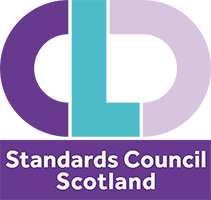 CLDYW01 Knowledge and Understanding
You need to know and understand: 
legal, organisational and codes of practice relevant to working with young people, and their impact for communicating with young people
locations in the community where young people meet
the importance of building trust and rapport with young people and methods for achieving this for a range of young people
different styles and forms of communication that may be appropriate for communicating with young people, including electronic channels …

11 knowledge and understanding criteria in total
Functional Area 1 – Work with Young People and others

CLDYW01 - Initiate, build and maintain relationships with young people
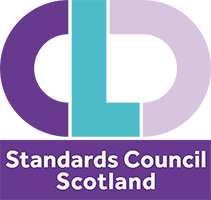 Functional Area discussion
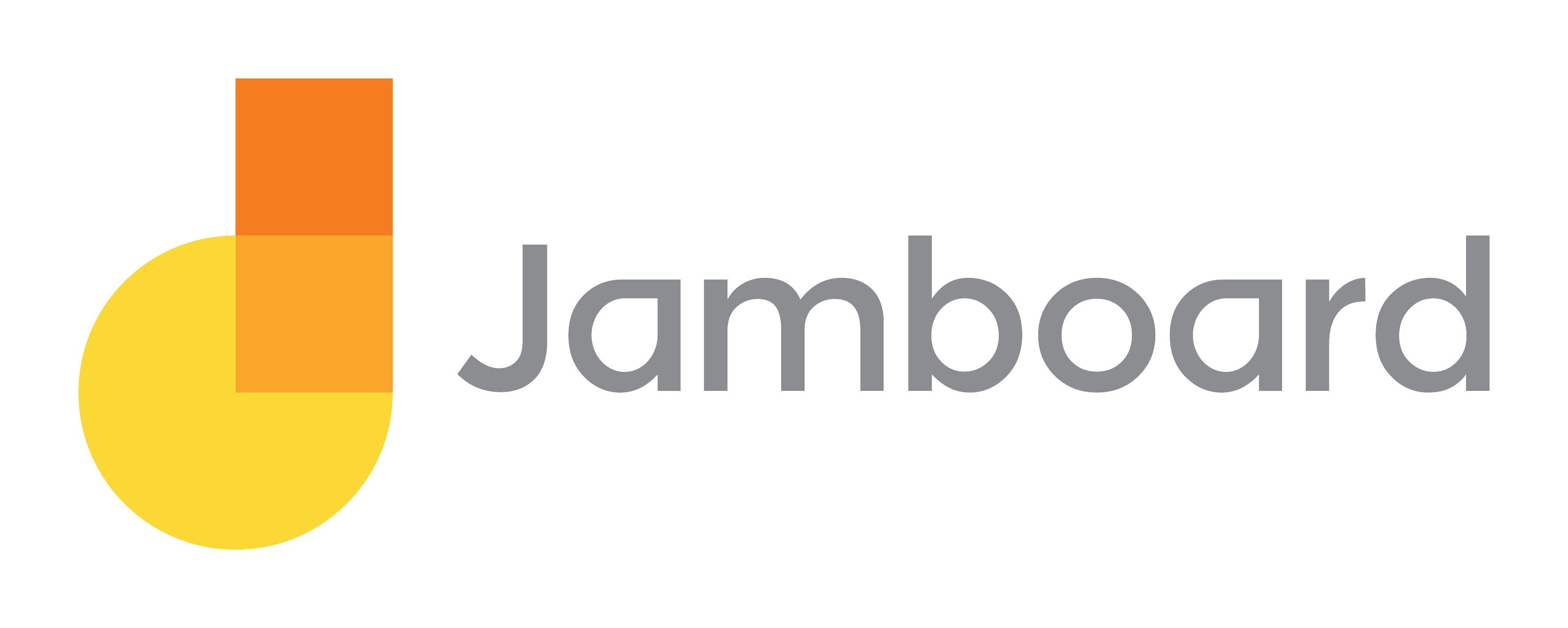 https://jamboard.google.com/d/1xaNNpnuJ-mHLYyqywOjfVY0vIvuUSLDMc9cpHWU0NlI/edit?usp=sharing
[Speaker Notes: https://jamboard.google.com/d/1xaNNpnuJ-mHLYyqywOjfVY0vIvuUSLDMc9cpHWU0NlI/edit?usp=sharing

4 discussion groups.  1 page per group
Discuss what you think the key functions of AL are.  Put on postits on the jamboard.
20 mins discussion.
10 mins to theme
Break for 10 mins
Back in main room to share thoughts]
Example: Youth Work 
Functional Map
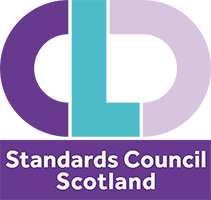 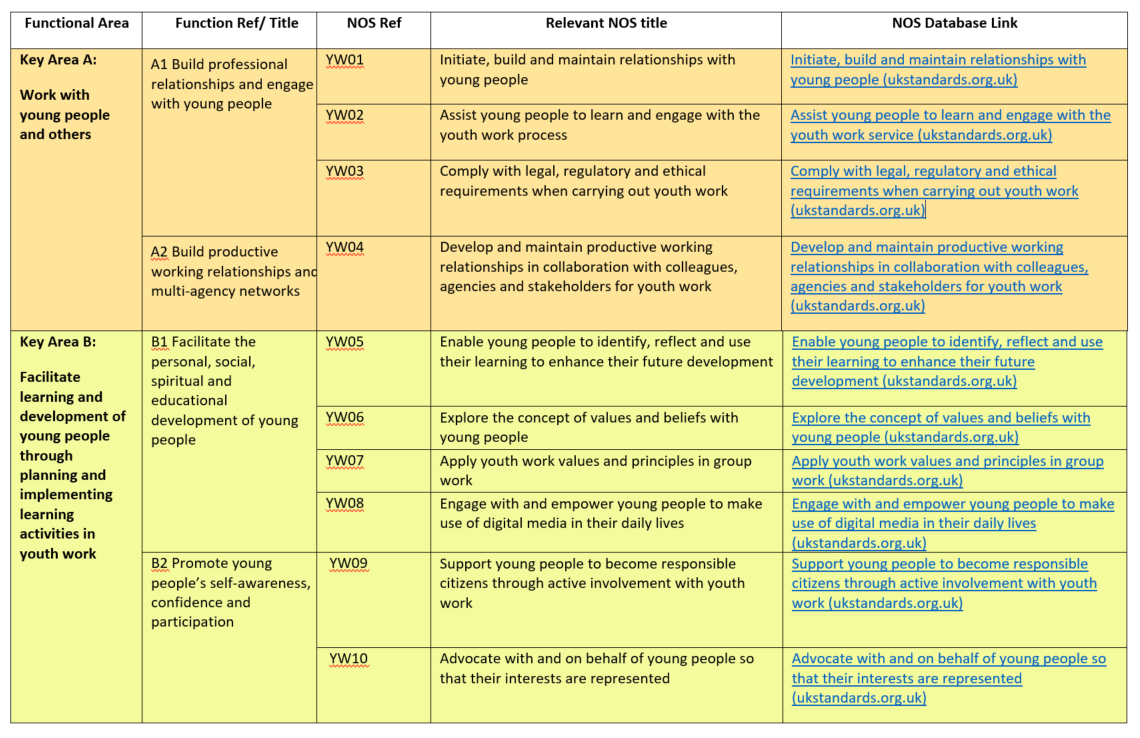 [Speaker Notes: YW functional map
6 Functional Areas
40 standards
Including 14 from other sectors which are relevant to YW practice eg   C3 Promote inclusion, equity and the valuing of diversity Signpost No. 27 Promote equality of opportunity, diversity and inclusion (Management and leadership NOS CFAM&LBA7)]
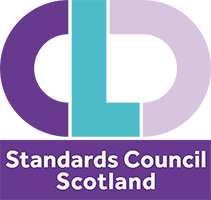 Standards discussion
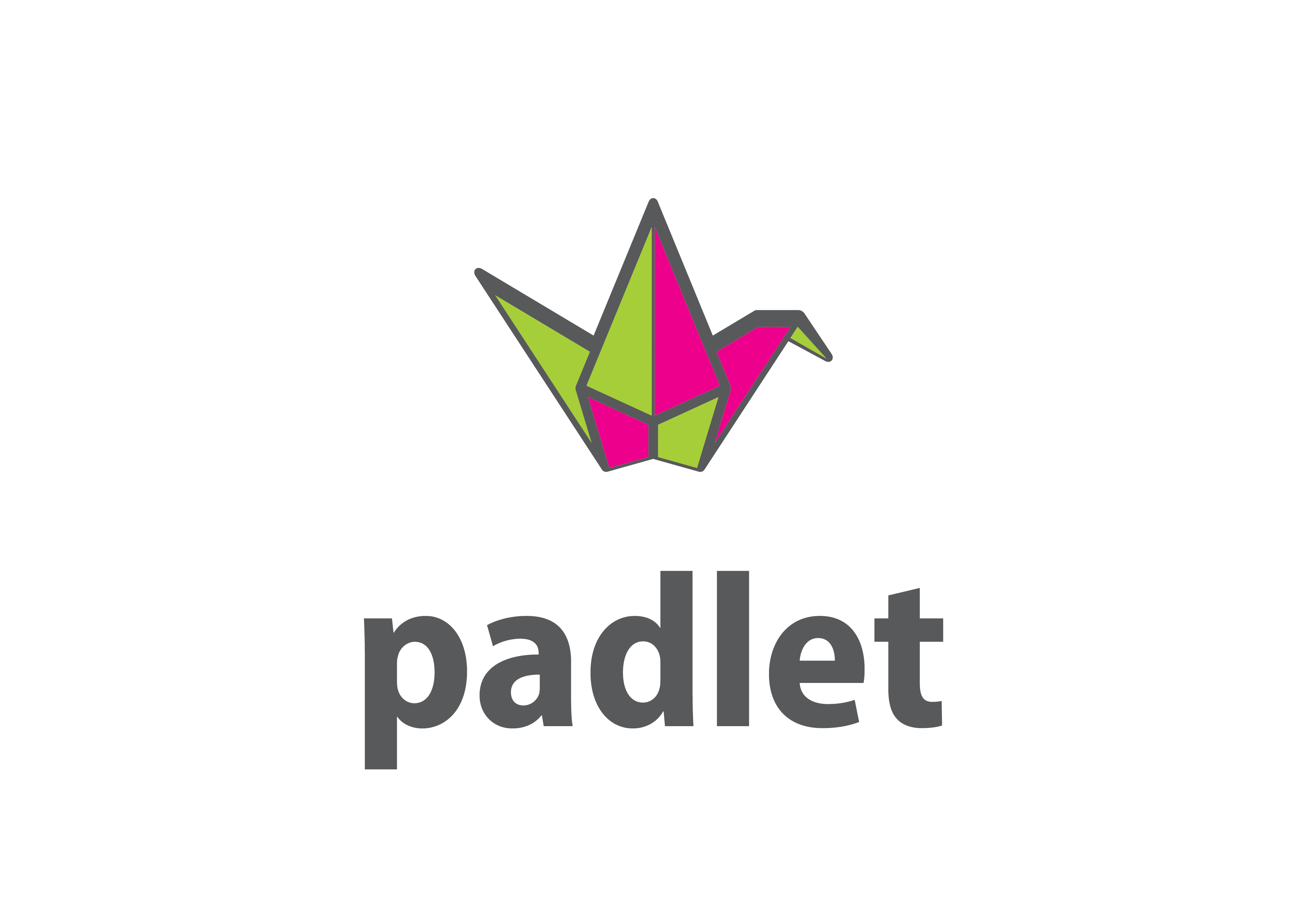 https://padlet.com/kirstygemmellcldsc/78vxx47fieqjouzz
[Speaker Notes: https://padlet.com/kirstygemmellcldsc/78vxx47fieqjouzz
Themes from jamboard discussion wil be headings for this activity
What individual standards do you think should sit under each theme?]
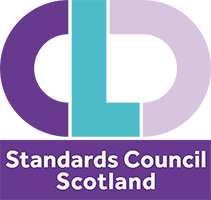 Next Steps
Focus groups with key stakeholders in 4 nations

November 2022
Draft NOS submitted to regulators for review
Dec 2022
On-line consultation with industry of draft NOS 

Jan 2023
Final NOS submitted 



March 2023
Governance
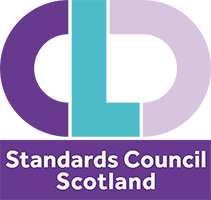 Governance – Steering Group
?? – England
Jackie Howie – Scotland
?? – Northern Ireland
?? - Wales
Dates to Note
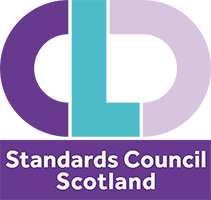 Focus Groups – Round 2?

Online Consultation – Jan 2023
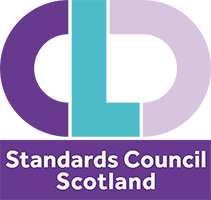 Contact Details
Kirsty Gemmell
Education Officer

Kirsty.Gemmell@cldstandardscouncil.org.uk